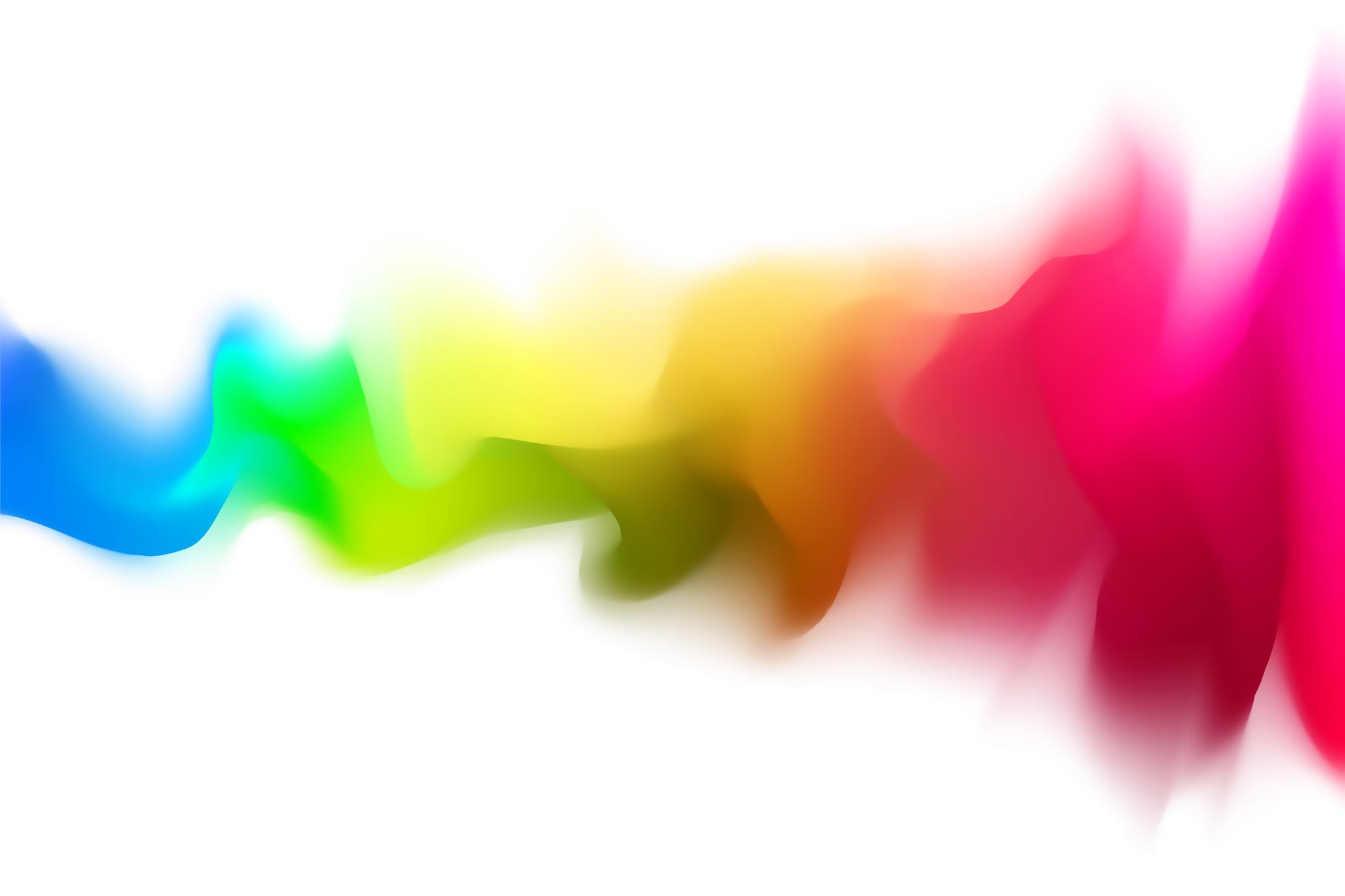 啟示錄查經3:1-13
啟示錄 3:1-13“耶穌給七教會的信(三)”
1 「你要寫信給撒狄教會的使者說：『那有神的七靈和七星的說：我知道你的行為，按名你是活的，其實是死的。 2 你要警醒，堅固那剩下將要衰微的，因我見你的行為在我神面前，沒有一樣是完全的。
3 『所以要回想你是怎樣領受、怎樣聽見的，又要遵守，並要悔改。若不警醒，我必臨到你那裡，如同賊一樣。我幾時臨到，你也決不能知道。 4 然而在撒狄，你還有幾名是未曾汙穢自己衣服的，他們要穿白衣與我同行，因為他們是配得過的。
5 凡得勝的，必這樣穿白衣，我也必不從生命冊上塗抹他的名，且要在我父面前和我父眾使者面前，認他的名。6 聖靈向眾教會所說的話，凡有耳的，就應當聽！』
7 「你要寫信給非拉鐵非教會的使者說：『那聖潔、真實，拿著大衛的鑰匙，開了就沒有人能關、關了就沒有人能開的說： 8 我知道你的行為，你略有一點力量，也曾遵守我的道，沒有棄絕我的名，看哪，我在你面前給你一個敞開的門，是無人能關的。
9 那撒旦一會的，自稱是猶太人，其實不是猶太人，乃是說謊話的，我要使他們來在你腳前下拜，也使他們知道我是已經愛你了。10 『你既遵守我忍耐的道，我必在普天下人受試煉的時候，保守你免去你的試煉。
11 我必快來！你要持守你所有的，免得人奪去你的冠冕。 12 得勝的，我要叫他在我神殿中做柱子，他也必不再從那裡出去。我又要將我神的名和我神城的名 – 這城就是從天上、從我神那裡降下來的新耶路撒冷 – 並我的新名，都寫在他上面。
13 聖靈向眾教會所說的話，凡有耳的，就應當聽！』
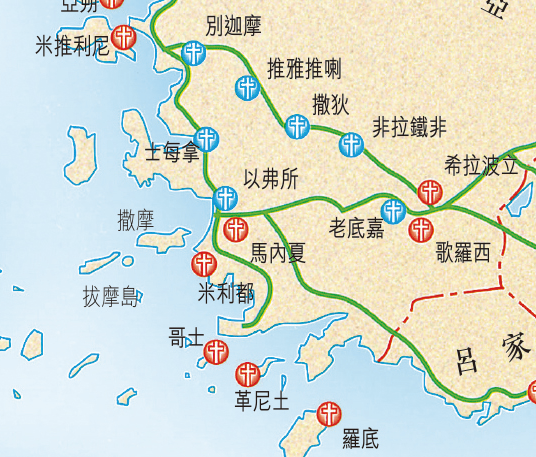 3:1 「你要寫信給撒狄教會的使者說：『那有神的七靈和七星的說：我知道你的行為，按名你是活的，其實是死的。』
在撒狄的城郊有一個遠近馳名的墓園/墳場埋葬著死去已久的君王。
主的意思似乎是，『你們雖然名字是教會，可是實質上像個墳場。』
在這裡主給了五個指示：2 你(1)要警醒，(2)(要)堅固那剩下將要衰微的，因我見你的行為在我神面前，沒有一樣是完全的。3 『所以(3)要回想你是怎樣領受、怎樣聽見的，又(4)要遵守，並(5)要悔改。
若不警醒，我必臨到你那裡，如同賊一樣。我幾時臨到，你也決不能知道。
啟16:15 	看哪、我來像賊一樣。那儆醒、看守衣服、免得赤身而行、叫人見他羞恥的、有福了。
背景：撒狄城曾經兩次被敵人攻陷；都是因為守望的人的疏忽怠惰/沒有站在他們的崗位上，未覺察敵人已經爬上城牆峭壁；而被攻入。
主耶穌顯然是用其歷史背景來警告他們。
主說少數信徒未曾污穢自己衣服，“自己衣服”預表什麼?
 “污穢自己衣服”的信徒是怎麼樣的信徒? (參：賽64:6；亞3:3；啟22:14)
啟 22:14 那些洗淨自己衣服的有福了、可得權柄能到生命樹那裏、也能從門進城。
賽 64:6 我們都像不潔淨的人，所有的義都像污穢的衣服。我們都像葉子漸漸枯乾。我們的罪孽好像風把我們吹去。
撒迦利亞書 3:3	約書亞穿著污穢的衣服、站在使者面前。4使者吩咐站在面前的說、你們要脫去他污穢的衣服。又對約書亞說、我使你脫離罪孽、要給你穿上華美的衣服。
主稱許那少數幾位信徒配得“穿白衣與我同行”，“穿白衣”預表什麼? (參：加3:27；啟4:4；啟7:9)
加 3:27 	你們受洗歸入基督的、都是披戴基督了。
啟 4:4	寶座的周圍、又有二十四個座位、其上坐著二十四位長老、身穿白衣、頭上戴著金冠冕.
啟 7:9	此後、我觀看、見有許多的人、沒有人能數過來、是從各國各族各民各方來的、站在寶座和羔羊面前、身穿白衣、手拿棕樹枝．
可見身穿白衣是『與主同行之人』的標識之一
被主認得的人 – 
馬太福音 10:32	凡在人面前認我的、我在我天上的父面前、也必認他。33凡在人面前不認我的、我在我天上的父面前、也必不認他。
馬太福音 7:21-23	凡稱呼我主阿，主阿的人，不能都進天國，惟獨遵行我天父旨意的人，才能進去。當那日必有許多人對我說：主阿，主阿，我們不是奉你的名傳道，奉你的名趕鬼，奉你的名行許多異能麼。我就明明的告訴他們說：我從來不認識你們，你們這些作惡的人，離開我去罷。
路加福音 13:25	及至家主起來關了門、你們站在外面叩門、說、主阿、給我們開門、他就回答說、我不認識你們、不曉得你們是那裏來的。
那有(手中握有)神的七靈(七重的靈 – 就是撒迦利亞書四章所說的『七燈』與『七眼』；表明基督的全知與全智)和七星(此地七個教會的使者/1:20；眾教會的使者)的 
– 表明基督在眾教會的權柄。
非拉鐵非教會的光景
顯然當時他們受到猶太人群體(撒旦一會的)的逼迫。
7 「…『那聖潔、真實，拿著大衛的鑰匙，開了就沒有人能關、關了就沒有人能開的說： 8 我知道你的行為，你略有一點力量，也曾遵守我的道，沒有棄絕我的名，看哪，我在你面前給你一個敞開的門，是無人能關的。
9 那撒旦一會的，自稱是猶太人，其實不是猶太人，乃是說謊話的，我要使他們來在你腳前下拜，也使他們知道我是已經愛你了。10 『你既遵守我忍耐的道，我必在普天下人受試煉的時候，保守你免去你的試煉。
聖潔，真實
『那聖潔、真實，拿著大衛的鑰匙，開了就沒有人能關、關了就沒有人能開的…』
『聖潔』是上帝的名字：『以色列的聖者』(詩篇16:10 因為你必不將我的靈魂撇在陰間，也不叫你的聖者見朽壞。) 
『真實』是指『信實的(彌賽亞)』(the Faithful One)
拿著大衛鑰匙的
太 16:19	我要把天國的鑰匙給你．凡你在地上所捆綁的、在天上也要捆綁．凡你在地上所釋放的、在天上也要釋放.
這是關於彌賽亞的語言，引用以賽亞書這段經文也就是說明耶穌基督就是彌賽亞。
以賽亞書 22:20-22 到那日我必召我僕人希勒家的兒子以利亞敬來。將你的外袍給他穿上，將你的腰帶給他繫緊，將你的政權交在他手中，他必作耶路撒冷居民和猶大家的父。我必將大衛家的鑰匙放在他肩頭上，他開，無人能關，他關，無人能開。
以賽亞書 9:6-7	因有一嬰孩為我們而生，有一子賜給我們，政權必擔在他的肩頭上，他名稱為奇妙，策士，全能的神，永在的父，和平的君。他的政權與平安必加增無窮，他必在大衛的寶座上，治理他的國，以公平公義使國堅定穩固，從今直到永遠。萬軍之耶和華的熱心，必成就這事。
唯獨穌能執掌的鑰匙和門代表什麼? (參: 啟1:18)
啟1:18 又是那存活的．我曾死過、現在又活了、直活到永永遠遠．並且拿著死亡和陰間的鑰匙。
表示復活的主，耶穌基督掌握著生命與死亡的權柄。
8…看哪，我在你面前(1)給你一個敞開的門，是無人能關的。 9 那撒旦一會的，自稱是猶太人，其實不是猶太人，乃是說謊話的，(2)我要使他們來在你腳前下拜，也使他們知道我是已經愛你了。10 『你既遵守我忍耐的道，(3)我必在普天下人受試煉的時候，保守你免去你的試煉。
那『敞開的門』
徒14:27 	到了那裏、聚集了會眾、就述說神藉他們所行的一切事、並神怎樣為外邦人開了信道的門。
林前 16:9	因為有寬大又有功效的門、為我開了、並且反對的人也多。
西4:3	也要為我們禱告、求神給我們開傳道的門、能以講基督的奧秘(我為此被捆鎖)
林後2:12	我從前為基督的福音到了特羅亞、主也給我開了門。
從保羅的用法來看，『敞開的門』往往是指『傳福音，宣教的機會。』
從此處上下文來看，『敞開的門』應該是指『進入天國(基督國度)的門』。
一般學者認為，在這裡兩種意義可能都具備。
“撒旦一會”是指誰?
約翰福音 8:44 你們是出於你們的父魔鬼、你們父的私慾、你們偏要行、牠從起初是殺人的、不守真理．因牠心裏沒有真理、牠說謊是出於自己、因牠本來是說謊的、也是說謊之人的父。
這裡『我忍耐的道』(The word of My perseverance/my command to persevere)是指『基督忍受苦難』的真理，或是『我吩咐你們要堅忍』。
啟 1:9 我約翰就是你們的弟兄、和你們在耶穌的患難、國度、忍耐裏一同有分．為神的道、並為給耶穌作的見證、曾在那名叫拔摩的海島上。
希伯來書 12:2 	仰望為我們信心創始成終的耶穌，祂因那擺在前面的喜樂，就輕看羞辱，忍受了十字架的苦難，便坐在神寶座的右邊。3 那忍受罪人這樣頂撞的，你們要思想，免得疲倦灰心。
『普天下人受試煉的時候』是指何時?  
(參考：啟16:17-20)
啟16:17 第七位天使把碗倒在空中、就有大聲音從殿中的寶座上出來、說、成了．18 又有閃電、聲音、雷轟、大地震、自從地上有人以來、沒有這樣大這樣利害的地震。19 那大城裂為三段、列國的城也都倒塌了…20 各海島都逃避了、眾山也不見了。
對非拉鐵非教會的提醒
8 我知道你的行為，你略有一點力量(人數少；影響力小)，也曾遵守我的道(一直堅守我的道)，沒有棄絕我的名…11 我必快來！你要持守你所有的，免得人奪去你的冠冕。
撒迦利亞書 3:5	 
我說：要將潔淨的冠冕 (頭巾；turban; 亞 3:5; 伯 29:14)戴在他頭上，他們就把潔淨的冠冕(頭巾)戴在他頭上，給他穿上華美的衣服，耶和華的使者在旁邊站立。
冠冕
提摩太後書 4:8	從此以後、有公義的冠冕(ste,fanoj ；冠冕)為我存留…
雅各書 1:12 	忍受試探的人是有福的．因為他經過試驗以後、必得生命的冠冕、這是主應許給那些愛他之人的。
12 得勝的，我要叫他在我神殿中做柱子，他也必不再從那裡出去。我又要將我神的名和我神城的名 – 這城就是從天上、從我神那裡降下來的新耶路撒冷 – 並我的新名，都寫在他上面。
加拉太書 2:9	又知道所賜給我的恩典、那稱為教會柱石的雅各、磯法、約翰、就向我和巴拿巴用右手行相交之禮、叫我們往外邦人那裏去、他們往受割禮的人那裏去．
提摩太前書 3:15	倘若我耽延日久、你也可以知道在神的家中當怎樣行．這家就是永生神的教會、真理的柱石和根基。
創世記 28:22 	我所立為柱子的石頭、也必作神的殿．凡你所賜給我的、我必將十分之一獻給你。
在一個地震頻繁的地區，柱子不只是個『支持』；更重要的是必須『不可搖撼』。所以預表『堅持到底的特質！』
非拉鐵非教會雖然小 (你略有一點力量；v.8)，卻能撐得住。信實的主會使他們成為神殿中的柱子。
12 …我又要將我神的名和我神城的名 – 這城就是從天上、從我神那裡降下來的新耶路撒冷 – 並我的新名，都寫在他上面。
結語
『聖靈向眾教會所說的話，凡有耳的，就應當聽！』